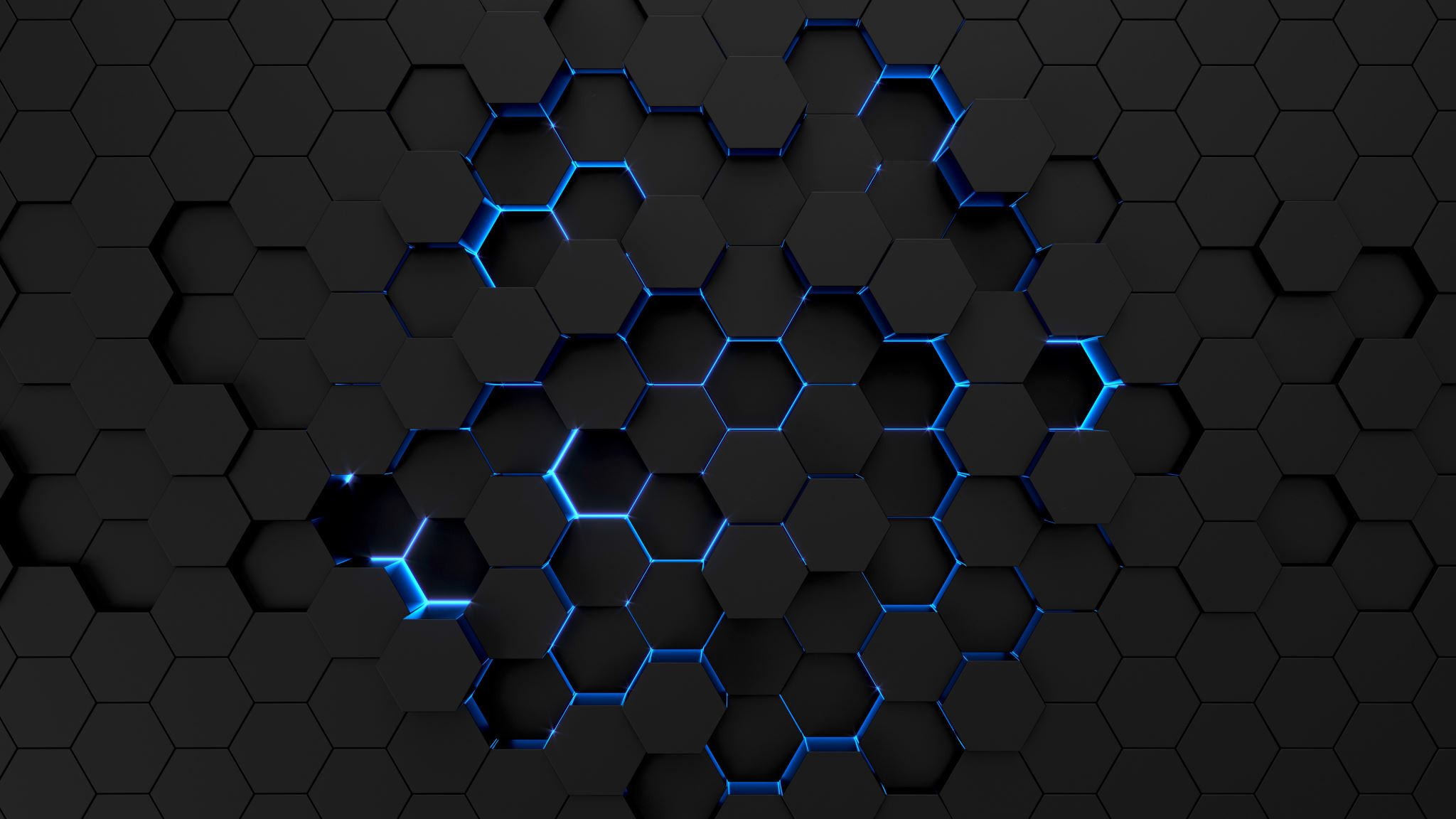 Hypothekendarlehen als Finanzierungsquelle für Wohnungsbauinvestitionen
Paweł Turek
Agenda
Das Hypothekendarlehen 
Die Hypothek
Verfahren zur Erlangung eines Hypothekendarlehens
Risiken und Herausforderungen eines Hypothekendarlehens
Vorteile eines Hypothekendarlehens
Bedeutung von Hypothekendarlehen für die Wirtschaft
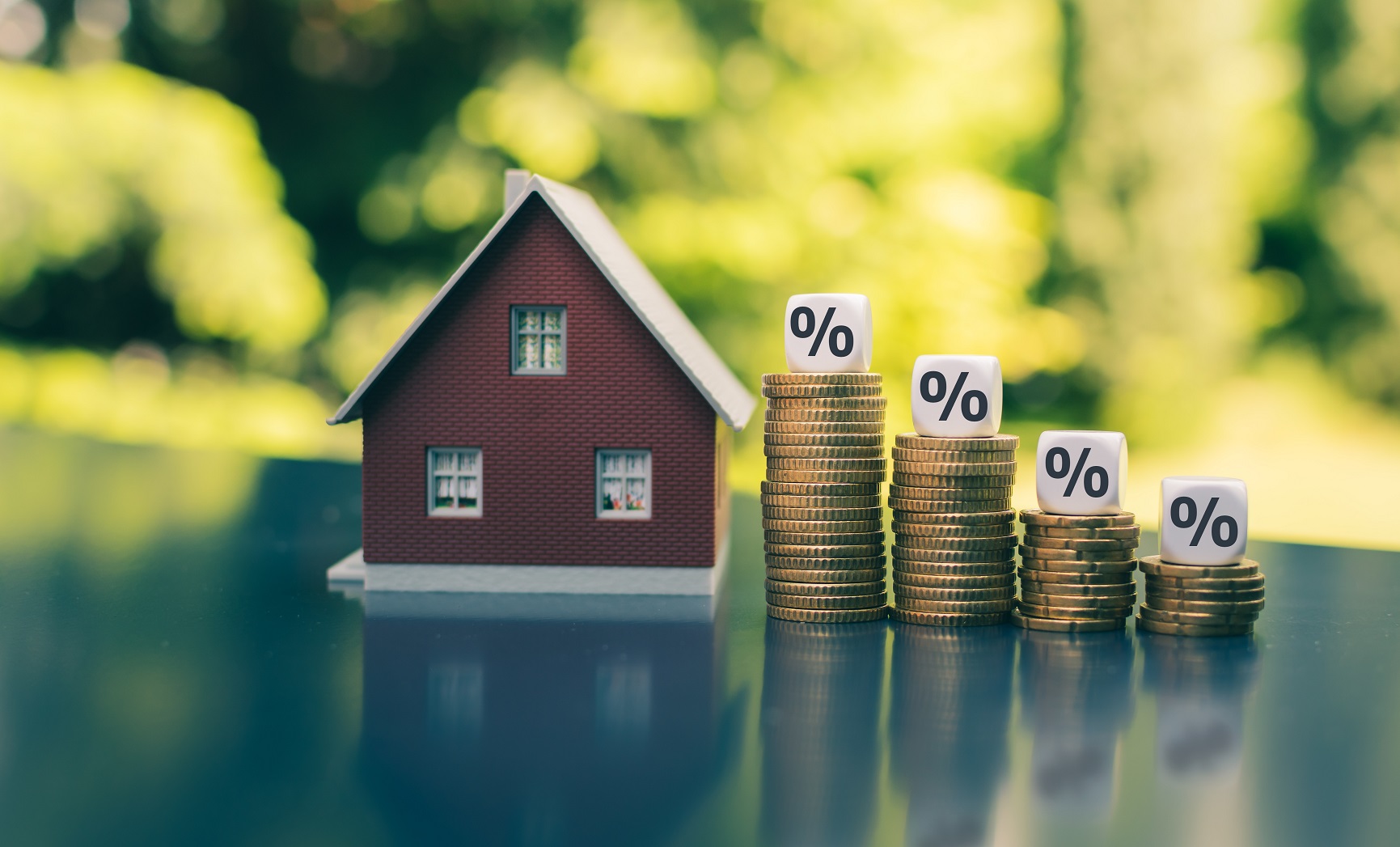 Das Hypothekendarlehen ist ein zentrales Finanzinstrument zur Verwirklichung des Eigenheimtraums. Für viele Familien ist es die einzige Möglichkeit, den Kauf einer Immobilie zu finanzieren. Hypothekendarlehen spielen eine entscheidende Rolle auf dem Immobilienmarkt und beeinflussen die Nachfrage, Immobilienpreise sowie die allgemeine wirtschaftliche Lage eines Landes.
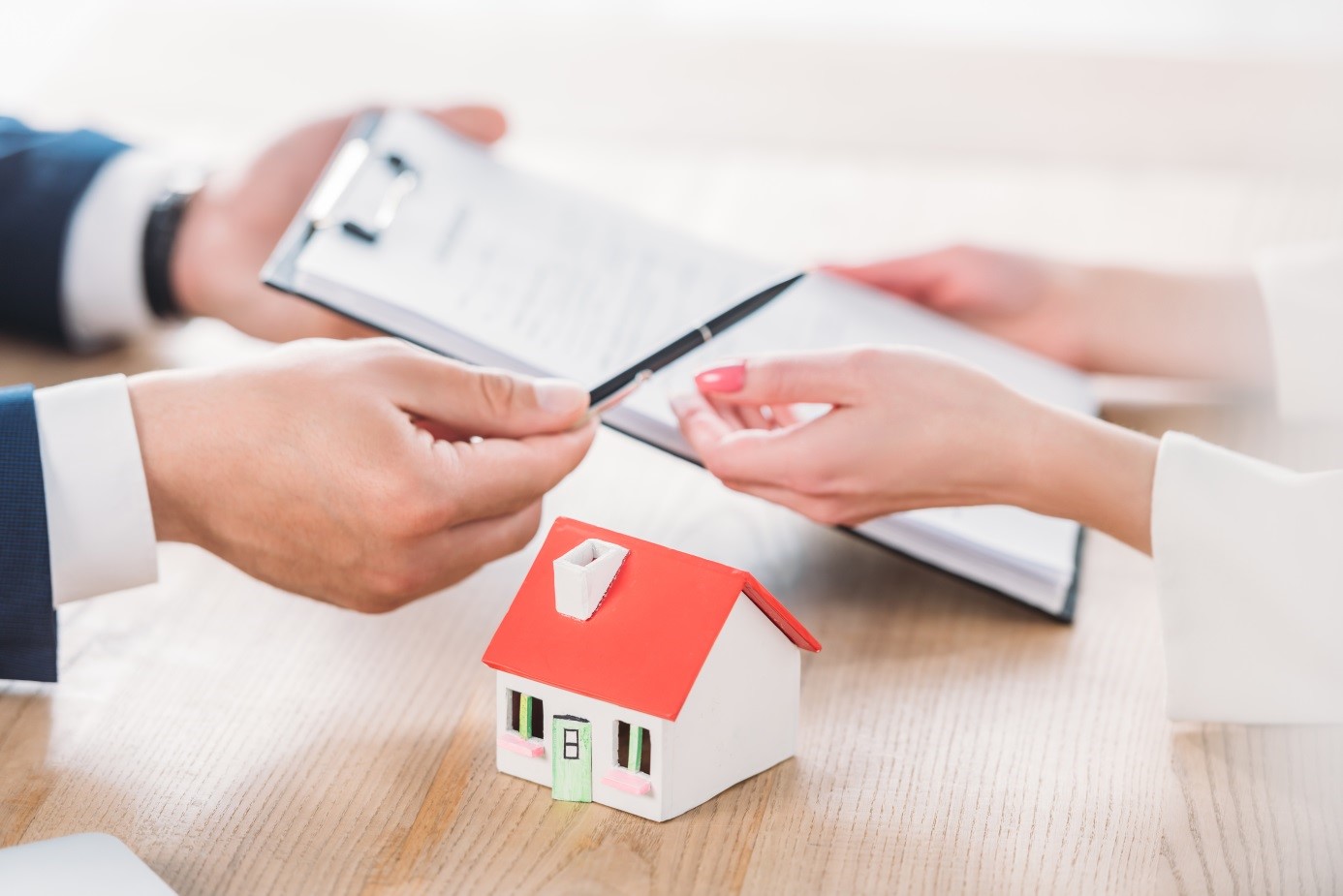 Ein Hypothekendarlehen ist ein langfristiges Darlehen, das durch eine Hypothek auf die Immobilie gesichert ist. Die Hypothek ist eine rechtliche Sicherheit, die der Bank das Recht gibt, ihre Forderungen durch den Verkauf der Immobilie geltend zu machen, falls der Kreditnehmer seinen Rückzahlungsverpflichtungen nicht nachkommt. Hypothekendarlehen werden in der Regel für einen Zeitraum von 15 bis 30 Jahren gewährt, was die Rückzahlung in bequemen monatlichen Raten ermöglicht.
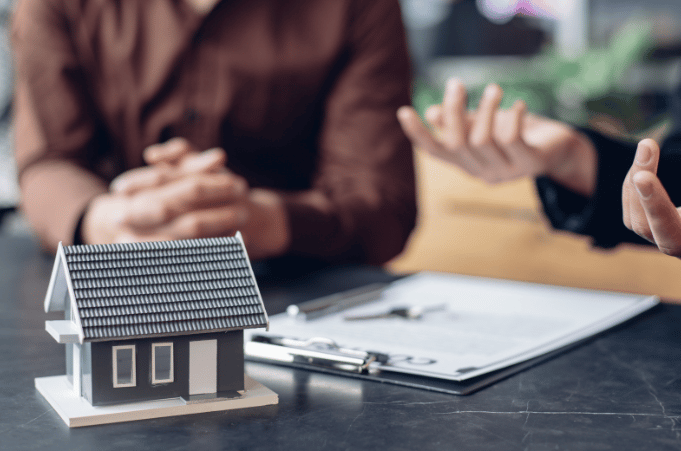 Verfahren zur Erlangung eines Hypothekendarlehens
Bonitätsprüfung: Die Bank prüft die Kreditwürdigkeit des Antragstellers unter Berücksichtigung seiner Einkünfte, Ausgaben, Kreditgeschichte und eventuellen finanziellen Verpflichtungen. Es wird auch eine Bewertung des Eigenkapitals durchgeführt, das in der Regel mindestens 20 % des Immobilienwertes beträgt.
Auswahl der Immobilie: Der Kreditnehmer muss die Immobilie auswählen, die er kaufen möchte, und der Bank eine Bewertung sowie Dokumente vorlegen, die den rechtlichen Status der Immobilie bestätigen.
Unterzeichnung des Kreditvertrags: Nach der positiven Bonitätsprüfung und der Genehmigung der ausgewählten Immobilie unterzeichnet der Kreditnehmer den Kreditvertrag, der die Kreditbedingungen, einschließlich der Ratenhöhe, Zinssätze, Gebühren und andere Kosten festlegt.
Hypothekensicherheit: Die Bank bestellt eine Hypothek auf die Immobilie als Sicherheit für die Rückzahlung des Kredits.
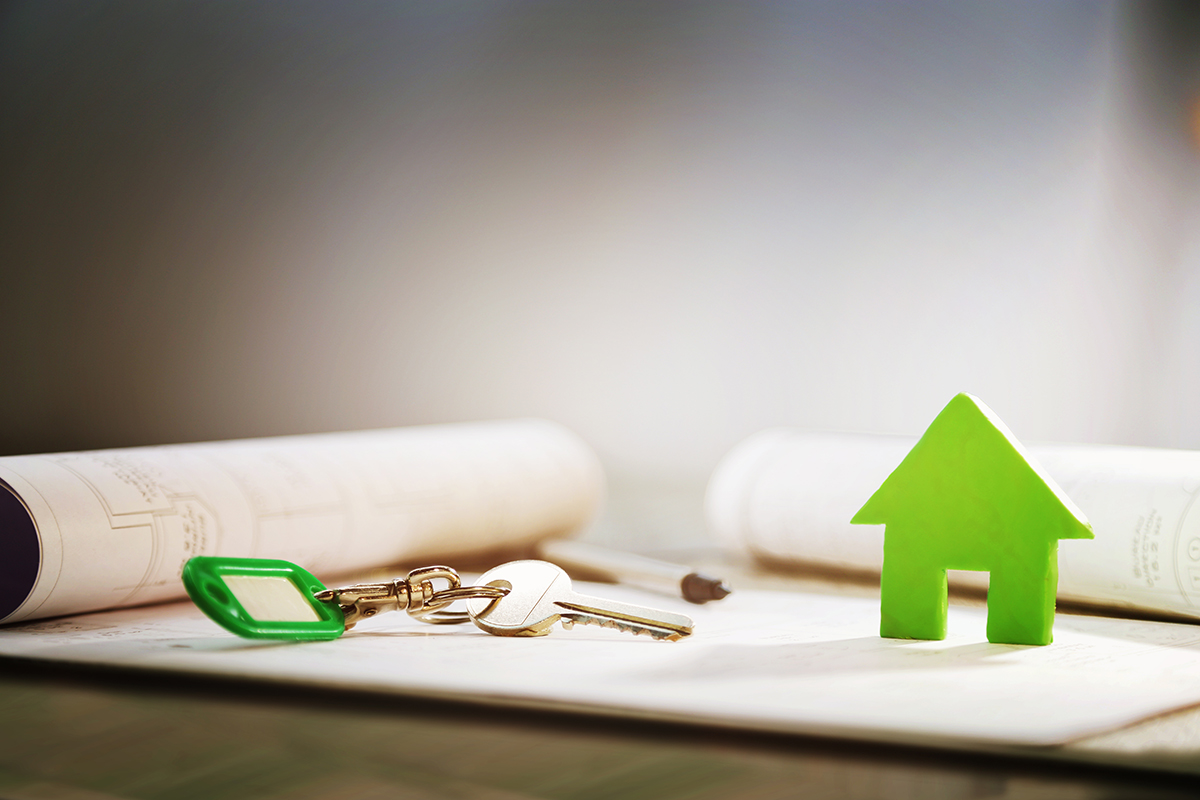 Vorteile eines Hypothekendarlehens
Verfügbarkeit von Finanzierung: Das Hypothekendarlehen ermöglicht den Erwerb einer Immobilie, ohne den gesamten Kaufpreis besitzen zu müssen. Dadurch können sich mehr Menschen ein Eigenheim leisten.
Finanzielle Stabilität: Ein festes Hypothekendarlehen bietet stabile Raten, was die Haushaltsplanung erleichtert. Bei einem variablen Zinssatz können Niedrigzinsphasen genutzt werden.
Kapitalaufbau: Durch die Rückzahlung des Hypothekendarlehens baut der Kreditnehmer allmählich Eigenkapital in Form von Immobilieneigentum auf, das im Laufe der Zeit an Wert gewinnen kann.
Steuervorteile: In einigen Ländern, einschließlich Polen, können Kreditnehmer von Steuervorteilen auf die Hypothekenzinsen profitieren, was die Finanzierungskosten weiter senkt.
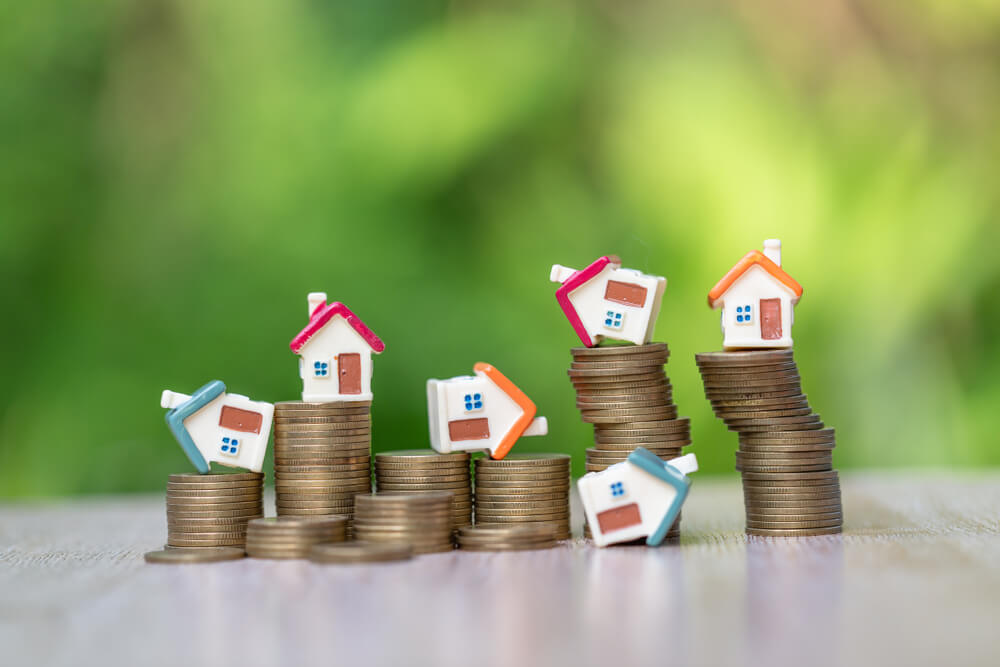 Risiken und Herausforderungen eines Hypothekendarlehens
Zinsänderungen: Hypothekendarlehen mit variablem Zinssatz sind dem Risiko von Zinserhöhungen ausgesetzt, was zu höheren Kreditraten und finanziellen Belastungen für den Kreditnehmer führen kann.
Hohe Eigenkapitalanforderung: Die Notwendigkeit, einen erheblichen Eigenkapitalanteil (in der Regel 20 % des Immobilienwerts) zu haben, kann für viele Menschen, insbesondere für junge und weniger wohlhabende Personen, eine Hürde darstellen.
Insolvenzrisiko: Der Verlust des Arbeitsplatzes oder andere unerwartete Ereignisse können zu Schwierigkeiten bei der Rückzahlung des Kredits führen, was den Verlust der Immobilie zur Folge haben kann.
Zusätzliche Kosten: Das Verfahren zur Erlangung eines Hypothekendarlehens ist mit verschiedenen zusätzlichen Kosten verbunden, wie Provisionen, Notargebühren, Versicherungen oder Immobilienbewertungen.
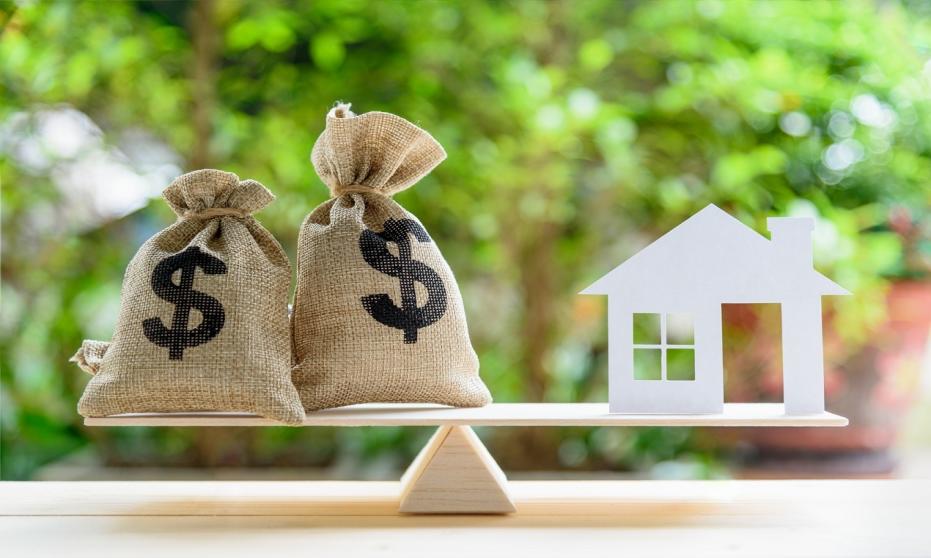 Bedeutung von Hypothekendarlehen für die Wirtschaft
Quellen und Wortschatz
www.
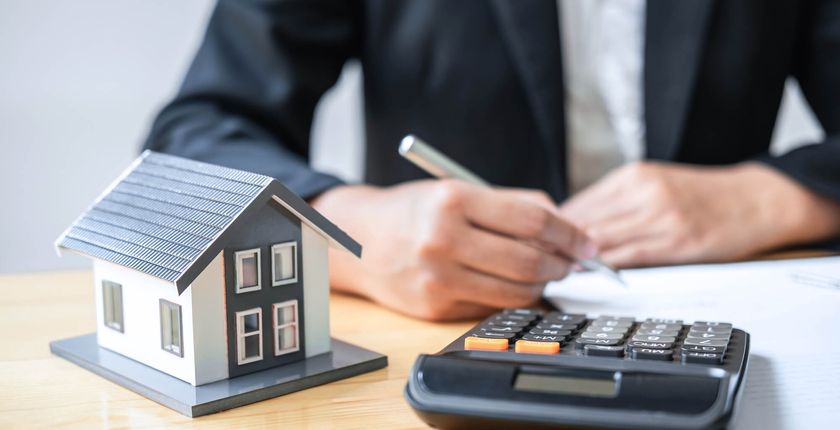 Danke für Ihre Aufmerksamkeit 